Třebíč
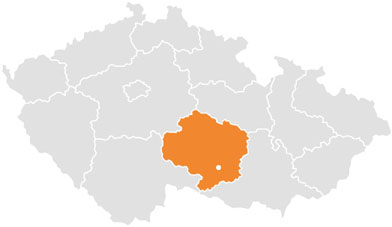 Třebíč
Třebíč is a city situated in the south of Moravia
The population is about 35 thousand.
This city lies on the banks of the river Jihlava.
It is very old town.
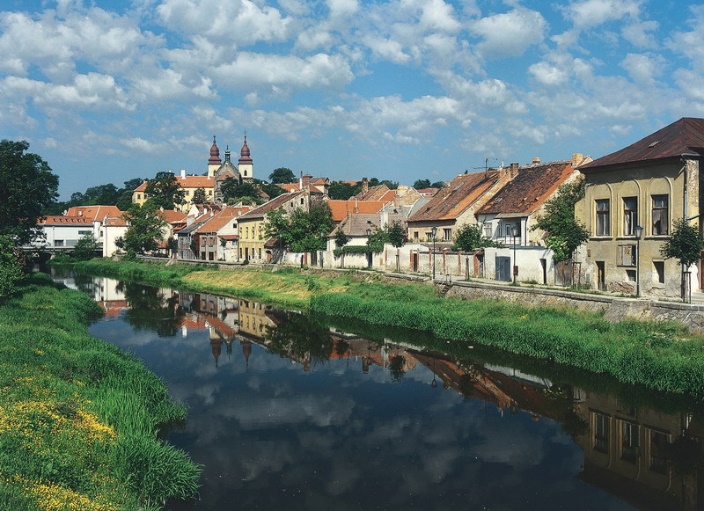 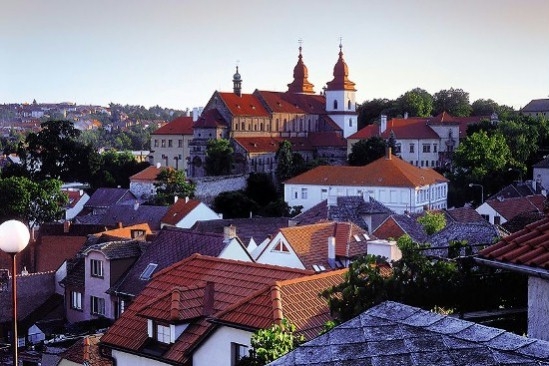 UNESCO memorials
The Jewish quarter and the Basilica of St. Procopius in 2003 were entered into the UNESCO World Heritage List .
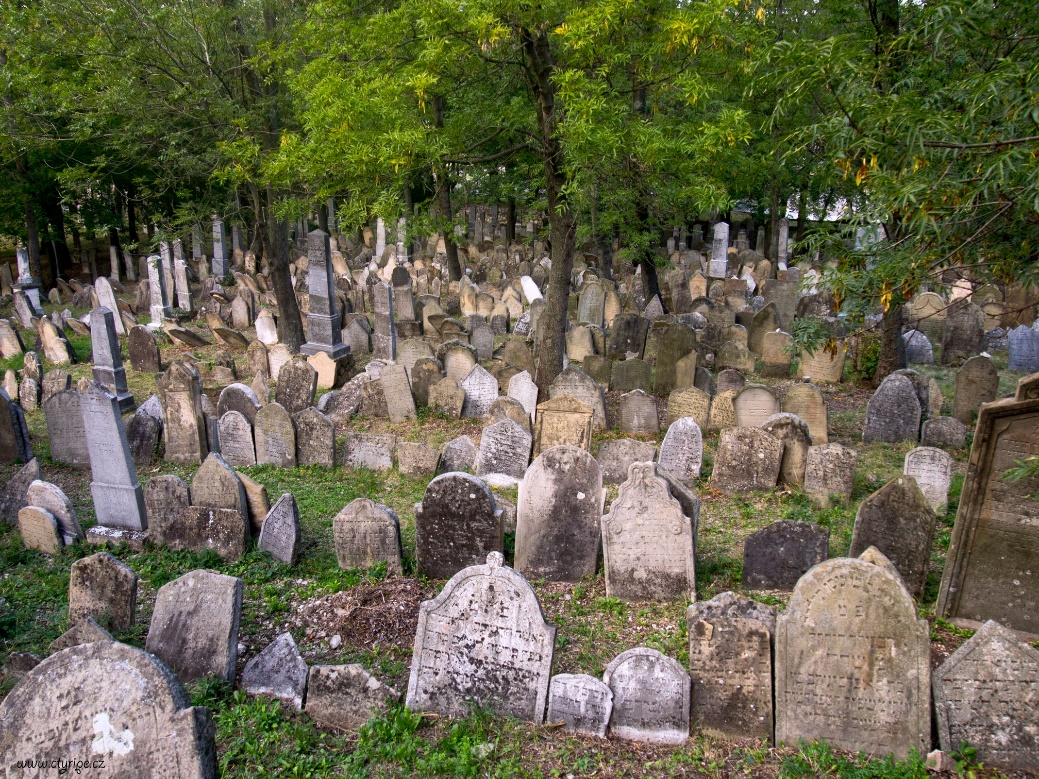 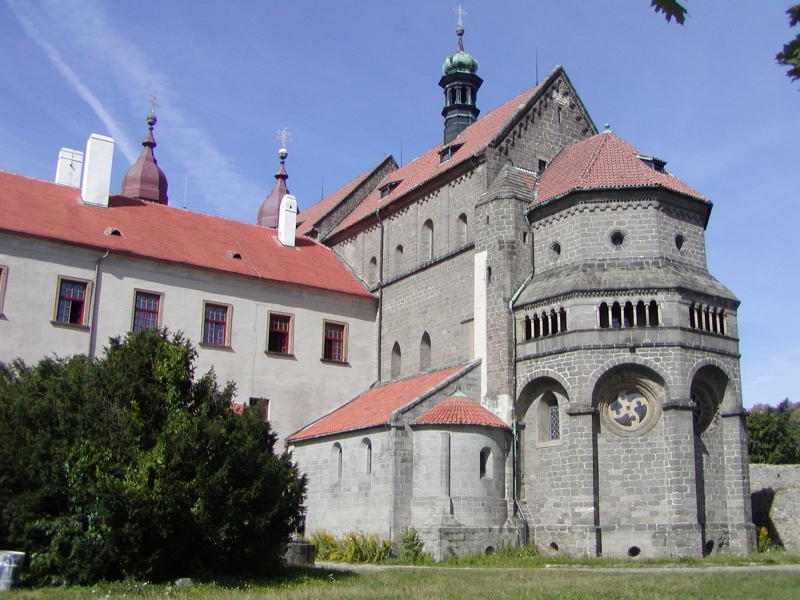